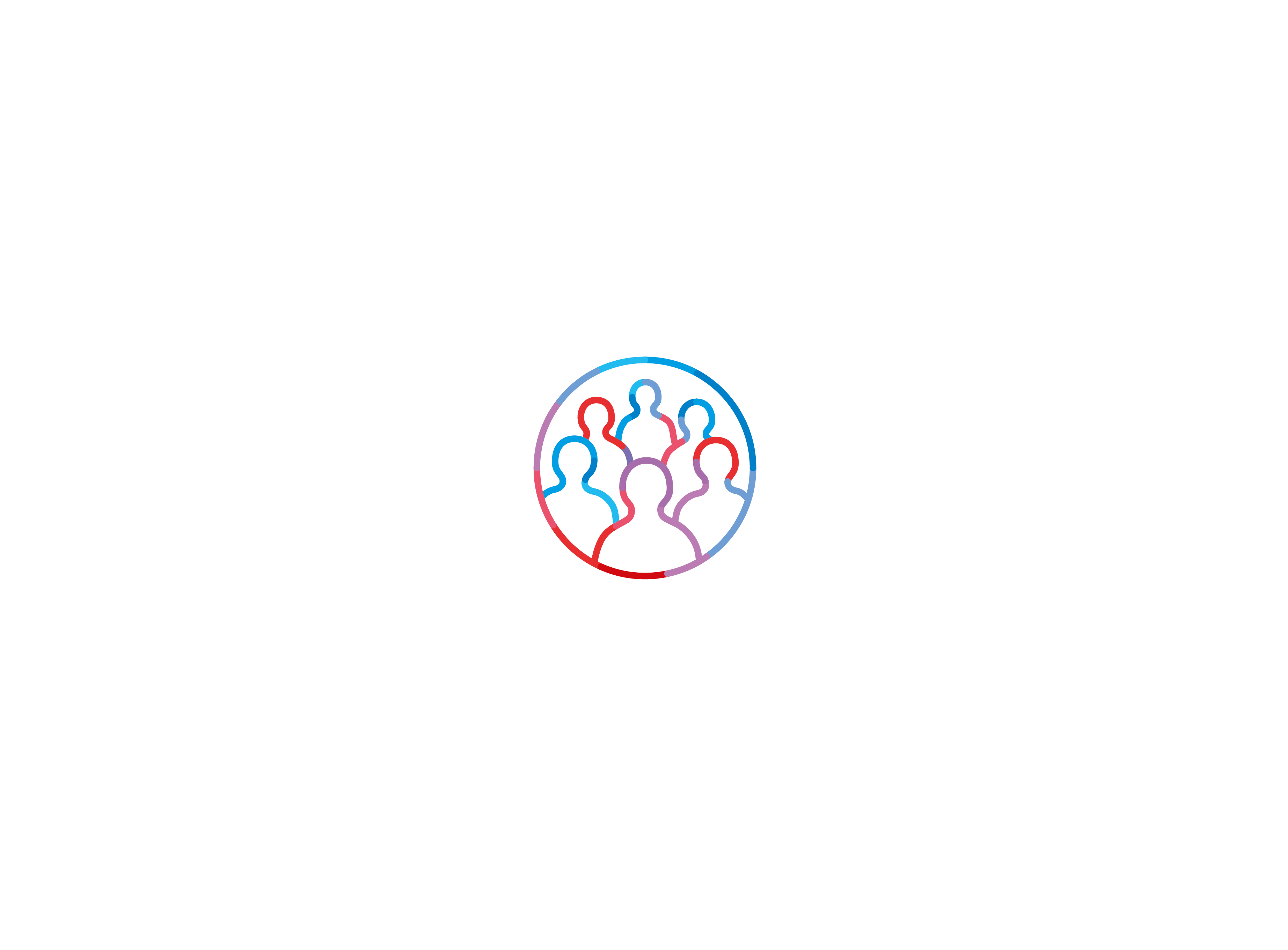 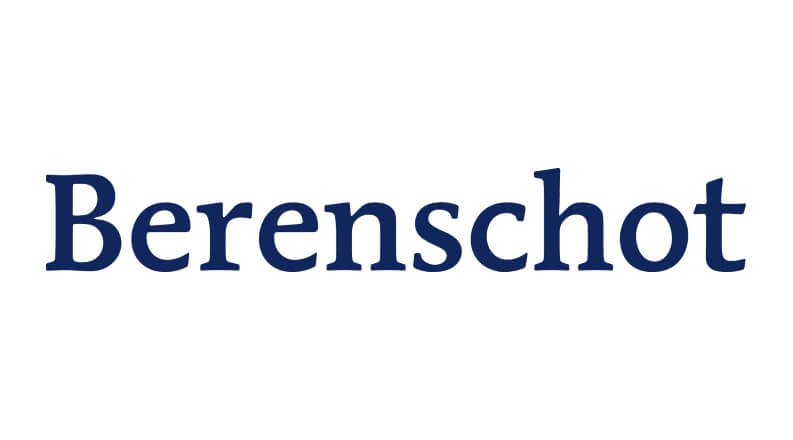 Investeer in goede communicatie
Margriet van Kampenhout
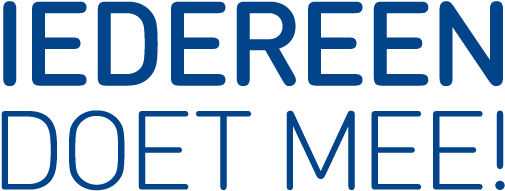 16 juni 2020
[Speaker Notes: Voor datum, voettekst, etc. gebruik onder het menu ‘Invoegen’ de gewenste optie.
Via Start, Nieuwe dia kun je kiezen uit diverse soorten dia’s om in te voegen.]
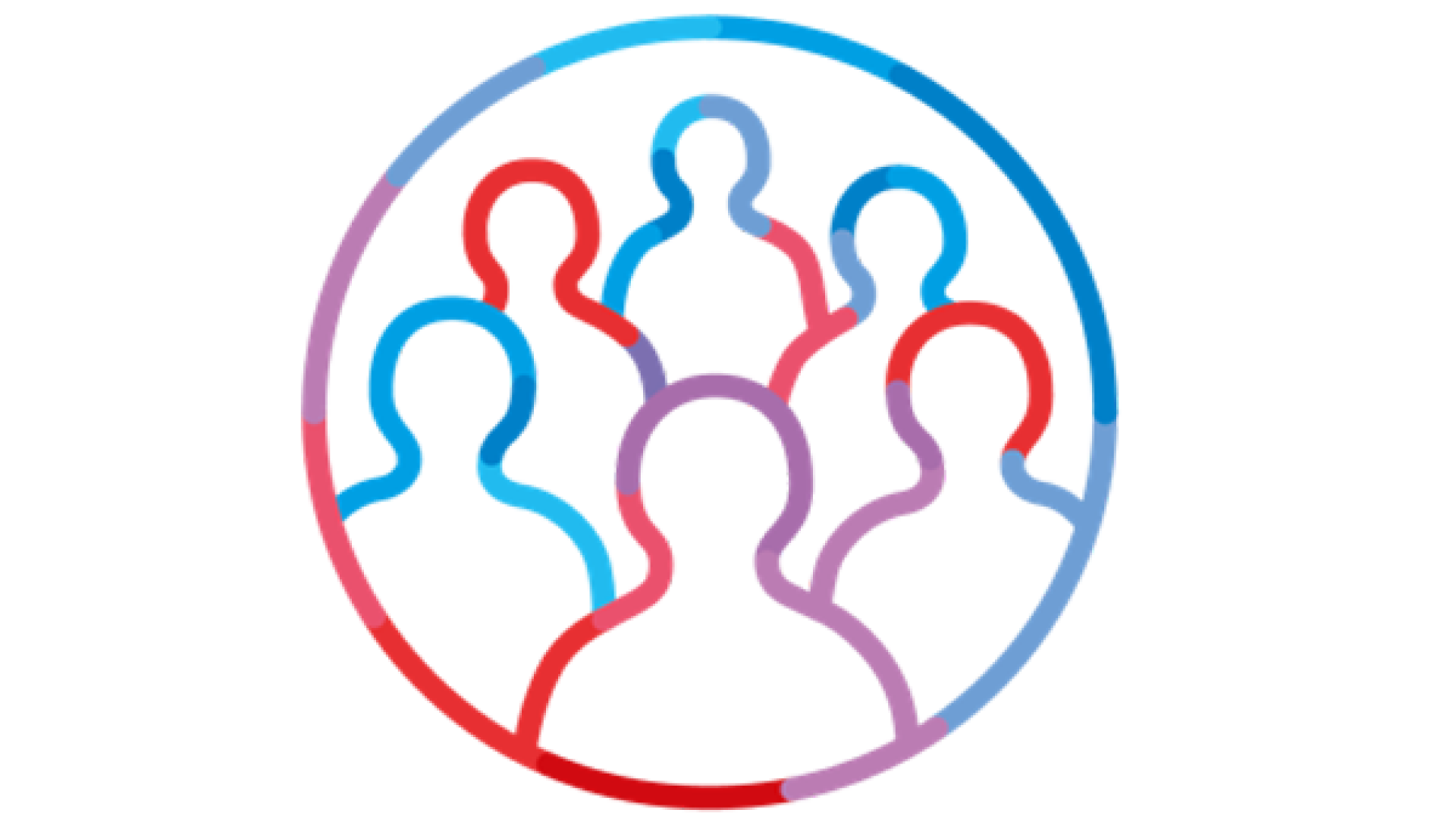 Investeer in goede communicatie
Belanghebbenden betrekken.
Tweerichtingsverkeer.
Verwachtingen afstemmen.
Samen sterker staan. 
Positieve communicatie.
Helder.
Opbouwend.
Duidelijk verteld.
Wat wordt jouw volgende communicatie-stap?